ГРАЖДАНСКИЙ БЮДЖЕТ
Шарынского сельского округа
Уйгурского района на
2019-2021 годы
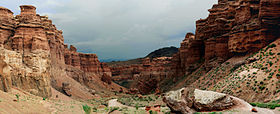 Уважаемые посетители сайта!
Вашему вниманию представлен гражданский бюджет Шарынского сельского округа на 2019— 2021 годы, который содержит информацию об основных показателях бюджета сельского округа, параметрах его формирования и направлениях расходования бюджетных средств.
Данный документ включает следующие разделы:
основные показатели социально-экономического развития
района;
поступления и расходы бюджета района;
Бюджет Шарынского сельского округа на 2019-2021 годы сформирован в соответствии с Бюджетным и Налоговым кодексами Республики Казахстан, Прогнозом социально-экономического развития Уйгурского района на 2019-2021 годы и утвержден решением районного маслихата от 09 января  2019 года                 № 6-43-259.
Основные показатели социально-экономического развития
района на 2018-2020 годы
Бюджет Шарынского сельского округа Уйгурского района 
на 2019-2021 годы
Наименование                2019 год          2020 год          2021 год
              
 Налоговые
 поступления в                 11890                13440               13830
 том числе:


Подоходный                      3100                  3950                  4100
 налог

 Налоги на                         8790                  9490                   9730
 собственность      


Трансферты                      9985                   9500                   9900


Субвенции                        12026              10943                 10215
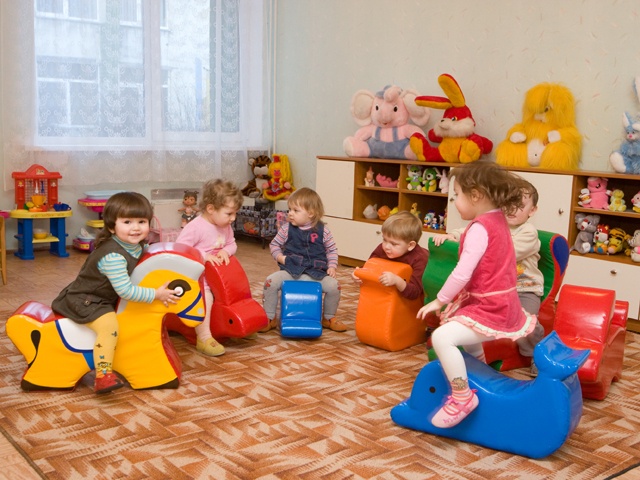 Дошкольное воспитание и обучение и организация медицинского обслуживания в организациях дошкольного воспитания и обучения (тыс.тенге)

     2019 год                	2020 год		2021 год

     9045,0                           9500,0	                             9900,0
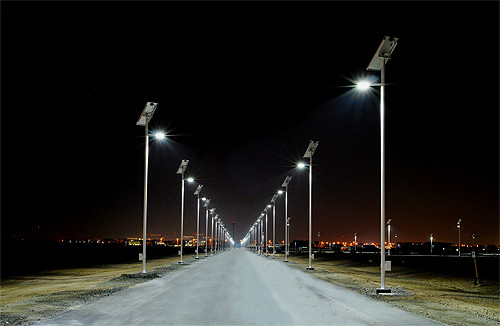 На освещение улиц  в населенных пунктах (тыс.тенге)

2019 год			2020 год			2021 год

907,0			 945,0		        	1011,0
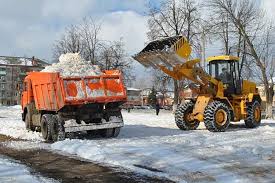 Обеспечение санитарии населенных пунктов	(тыс.тенге)

2018 год	    2019год	         2020 год
957,0		   1023,0	         1094,0
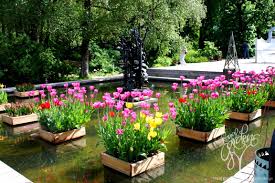 Благоустройство и озеленение  населенных пунктов 	(млн.тенге)

2018 год	        2019 год	                     2020 год
1258,0	         1346,0		          1440,0